GESTIÓN EN ESTOMATOLOGÍA
Dr. C. María de la Caridad Barciela. Prof titular y consultante
[Speaker Notes: Buenas tardes continuamos la maestría de Odontogeriatría impartiendo el módulo gestión en estomatología. Yo soy su profesora la Dra Maria…. Y como ven en la pantalla están mis dos cuentas de correo electrónico y mi móvil porque por esas vías no comunicaremos

El módulo cuenta con un tiempo de 4 semanas  termina el 21 de mayo, estaremos en contacto todos los viernes a las 2 y 30 pm]
OBJETIVOS
Planificar, organizar, dirigir y controlar los recursos y los procesos en los servicios estomatológicos para realizar acciones de salud sobre la población asignada.
Aplicar las herramientas necesarias para la evaluación de  la calidad de los servicios estomatológicos
The Power of PowerPoint  |  http://thepopp.com
TEMAS
Administración de Salud
Gestión de calidad
The Power of PowerPoint  |  http://thepopp.com
[Speaker Notes: El primer tema lo recibirán hoy a través de esta conferencia y el segundo el viernes próximo]
TEORÍA GENERAL DE SISTEMAS
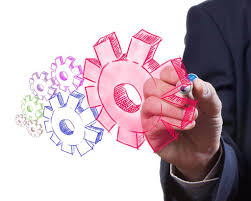 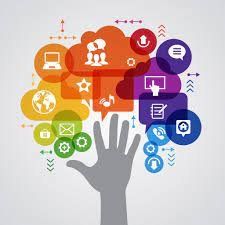 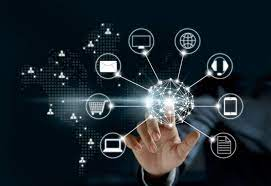 The Power of PowerPoint  |  http://thepopp.com
[Speaker Notes: La teoría de sistema surigó con los trabajos del biólogo alemán lwuiding von Berttalanfy de 1950 – 1968
Tod en la vida está concetado sitemicamente desde los procesos primarios de la vida hasta los más desarrollados en la vida natural y social
Desconocer la teoría de sitemas nos lleva a comenter errores a violar leyes y principos
El enfoque de sistema revolucionó los enfoques administeativos exostentes  el que conibe las empresas las organizaciones como sitemas sociales inmeros en otros sistemas que se interconectan]
TEORÍA GENERAL DE SISTEMAS
The Power of PowerPoint  |  http://thepopp.com
[Speaker Notes: Elementos.  Las partes que lo integran, que pueden ser personas, objetos, dinero, instrumentos, amenazas, oportunidades, piezas, materiales, equipos, medicamentos, etc
Relaciones. Los vínculos entre sus elementos y entre grupos de elementos, que pueden ser humanos, informativos, químicos, físicos, biológicos, mecánicos, eléctricos, etc.
Atributos Las propiedades que caracterizan tanto a sus elementos como a sus relaciones  que pueden ser estatura, estado de salud, calidad, nivel de conocimientos, voltaje, equilibrio, etc.
Medio ambiente Lo que se relaciona con el objeto pero no forma parte de el, que puede estar representado por disposiciones legales, niveles jerárquicos superiores, abastecedores, clientes, instituciones afines, etc.
Efecto sinergético Propiedades del sistema que no poseen sus elementos y relaciones por separado, tales como la capacidad de dar la hora en un reloj, la de un equipo de especialistas y técnicos para intervenir exitosamente a un paciente, o la de una plataforma espacial para mantenerse funcionando durante 50 años. 
Relatividad. La definición de sus componentes y del propio conjunto está en dependencia de lo que se desee estudiar o hacer. Una persona, su aparato cardiovascular o una de sus células, cualquiera de ellos, puede estudiarse como un sistema, como un elemento, como parte de uno mayor (subsistema) e incluso como formado por varios sistemas (macrosistema]
SISTEMA
Conjunto de elementos interrelacionados entre sí que funcionan como un todo integral con la finalidad de alcanzar un objetivo, logrando una cualidad que no tienen sus componentes por separados
The Power of PowerPoint  |  http://thepopp.com
[Speaker Notes: conjunto de elementos o componentes que
se interrelacionan con la finalidad de alcanzar un objetivo, y de
su interacción se generan nuevas cualidades que no poseen
por separado]
SISTEMA DE SALUD CUBANO
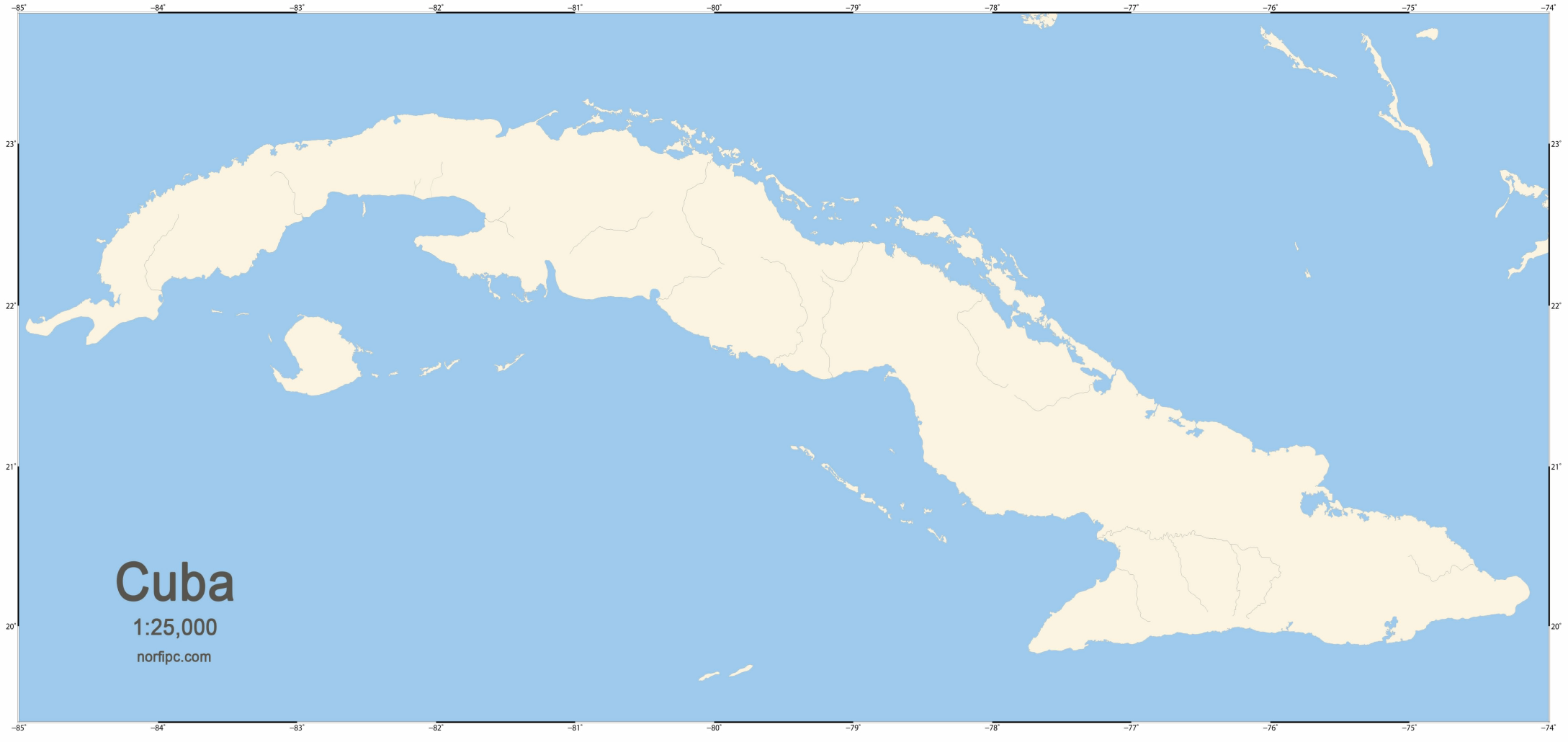 UNIVERSAL
GRATUITO
The Power of PowerPoint  |  http://thepopp.com
ACCESIBLE
[Speaker Notes: El sistema de salud cubano tiene como características fundamentales  su cobertura universal, la accesibilidad geográfica, jurídica y económica, no hace distinción de sexo ,raza, credo político o religioso, orientación sexual, etc  y es gratuito que ya de por sí lo hace accesible. Una de las grandes fortalezas que lo caracteriza  es su concepción humanista y carácter internacionalista y de cooperación internacional.]
ALGUNOS INDICADORES BÁSICOS
[Speaker Notes: Con estas bellas imágenes de nuestra flora pasamos a presentar un grupo de indicadores básico de salud de nuestro país que muestran cómo hay que tener en cuenta el envejecimiento poblacional para implementar políticas que permitan una mayor calidad de vida en este grupo de población que va siendo muy importante en este país y que no solo hay que tomarlo en cuenta por ser un grupo vulnerable si no porque también hay muchas personas mayores que hacen aportes importantes a la econoíal la ciencia y a la sociedad]
ESTRUCTURA DE LA POBLACIÓN 
POR EDAD Y SEXO. CUBA 2020
85 y más
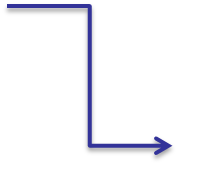 75 - 84
65 - 74
21,3 %
60 - 64
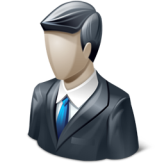 [Speaker Notes: En cuanto a la estructura por edad y sexo de la población como se puede observar Cuba exhibe una pirámide característica de países en vías de desarrollo El país atraviesa por una avanzada transición demográfica que se caracteriza por una muy baja fecundidad (1.7 hijos por mujer), una baja mortalidad (9,7 y el aumento consecuente de la esperanza de vida al nacer, que llegó a 79 años. En conjunto estos fenómenos demográficos han dado lugar a un descenso del ritmo de crecimiento de la población y un envejecimiento poblacional. El 20,8de la población tiene 60 años y más y menos 17% tiene menos de 15 años. De hecho, Cuba es uno de los siete países latinoamericanos que se encuentran en franco envejecimiento poblacional (poblaciones con una proporción de personas de 65 años y más superior a 8.4%, de ahí la prioridad del MINSAP a este grupo poblacional, existe un programa priorizado desde los años 90 dirigido al Adulto mayor.]
INDICADORES BÁSICOS. CUBA  2024
[Speaker Notes: Presentamos ahora algunos indicadores básicos de salud de 202
9,7 defunciones por cada 1000 habitantes Mortalidad materna 37,4 por 100 000 nacidos vivos]
INDICADORES BÁSICOS. CUBA  2020
[Speaker Notes: Otros indicadores como pueden observar el país cuenta con 479 623 
trabajadores de la salud de los cuales la mayor parte son mujeres.
Hay una proporción de 116 habitantes por médicos, 566 por estomatólogo y 119 por enfermera.]
DIRECCIÓN
Administración
Gestión
Gerencia ?
[Speaker Notes: Comenzaremos el contenido de dirección que también se le denomina administración gestión y verá que puse en signo de interrogación la gerencia pues bien y también indistintamente se le llama así pero la gerencia es un puesto de trabajo y el que lo ocupa el gerente]
ADMINISTRAR
Dirigir, mandar, regir, conducir, gobernar, disponer, gestionar
[Speaker Notes: Y de qué otras formas se conoce el concepto de administrar]
¿Que es dirigir?
Dirigir es el proceso de influir en las personas para que se esfuercen con voluntad y entusiasmo en el cumplimiento de los objetivos de una organización
CICLO ADMINISTRATIVO
FASE DE PLANEACION
PLANEACION
CONTROL
ORGANIZACION
DIRECCION
FASE DE EJECUCION
[Speaker Notes: Como observan en la pantalla se comienza con la planeación luego sigue la organización que conforman la etapa de planeación y luego la dirección y el control que conforman la etapa de ejecución y es un ciclo pues de los resultados del control se comienza de nuevo a ajustarse los procesos]
FUNCIONES
Proceso para establecer metas y un curso de acción adecuado para alcanzarlas (alternativas). Es un proceso de anticipación. Expresa el componente predictivo, de proyección hacia el futuro que existe en toda actividad administrativa
Permite crear la red de relaciones, entre las cuales están las relaciones de coordinación y subordinación
PLANIFICACIÓN
ORGANIZACIÓN
Proceso para establecer metas y un curso de acción adecuado para alcanzarlas (alternativas). Es un proceso de anticipación
Poner en marcha las tareas.
Guía sobre un grupo de personas para que realicen lo estipulado en el plan. 
En el proceso de dirección se utilizan todas las técnicas disponibles para motivar personas, canalizar problemas, optimizar el tiempo
Poner en marcha las tareas.. 
En el proceso de dirección se utilizan todas las técnicas disponibles para motivar personas, canalizar problemas, optimizar el tiempo
Proceso para asegurar que las actividades reales se ajusten a las planificadas.
 Medir y comparar lo realizado con lo previsto.
Identificar causas
Tomar medidas correctivas
DIRECCIÓN
CONTROL
Medir y comparar lo realizado con lo previsto.
Identificar causas
Tomar medidas correctivas
CATEGORÍAS DE LA DIRECCIÓN
INFORMACIÓN
TOMA DE DECISIONES
COMUNICACIÓN
DELEGACIÓN DE FUNCIONES
AUTORIDAD
[Speaker Notes: La información es poder y hoy en día más aun
No se puede dirigir a ninguna instancia sin estar bien informados pero también la comunicación  y la política de comunicación de una organización marca la diferencia 
La comunicación puede Descendente: De la dirección a los niveles inferiores.Ascendente: Desde los niveles inferiores hacia la dirección.Horizontal: Entre los miembros del mismo además está la comunicación informal la que te dicen los rumores y otros tipos que aunque no siempre son fidedignas hay que atenderlas. Cuando se toma una decisión hay que comunicarla de manera aclara y precisa, hasta en las relaciones familiares y sociales la comunicación es muy importante
La autoridad es otra de las categorías de la direcciónutoridad: ES Derecho ó capacidad de mandar, de hacerse obedecer y tomar decisiones que afectan a otros. Responsabilidad: Obligación de la persona de llevar a cabo las tareas que le han sido asignadas. Delegación de autoridad: está la autoridad formal y las formas de ejercerla, la autoridad formal la da el cargo que se ocupa, pero está la autoridad profesional que la da los conocimientos la experticia en determinada esfera que hace que se reconozca esa calidad de la persona y está también la autoridad moral cuando las tres coinciden en un dirigente estamos en presencia de un líder.
La toma de decisión es un procesos un dirigente se caracteriza por tomar decisiones se dice que la peor decisión es la que no se toma
La toma de decisiones es un proceso que empieza con la identificación de un problema se valoran varias alternativas y se toma la decsisón y luego se evalua
Y la delegación de funciones es también una catego´ria que caracteriza a un dirigente pues el que abarca todoas las funciones comente errores hay que confiar en los subordinados hayq eu tambiñne delegar autoirdad lo que no se delega jamás es la responsabilidad. Debe haber un equilibrio no se pude delegar todo pero o se puede centralizar todo tampoco]
¿QUÉ SE CONTROLA?
Los bienes: son los recursos materiales e inmateriales de propiedad de la organización 
Las personas: integrantes de la organización
Las actividades: principales y secundarias
[Speaker Notes: Con relación a la función del control yqué se controla?]
TIPOS DE CONTROL
OBSERVACIÓN
MONITOREO
SUPERVISIÓN
INSPECCIÓN
AUDITORÍA
VERIFICACIÓN
[Speaker Notes: La observación consiste en mirar un proceso o procedimiento siendo desempeñado por otros, es la técnica por medio de la cual, el que observa  se cerciora personalmente de hechos y circunstancias relacionados con la forma como se realizan las operaciones en una organización, La inspección implica realizar la  comprobación de un producto, proceso, servicio o instalación —o su diseño— para evaluar su conformidad con unos requisitos en un momento determinado. comprueba además el cumplimiento de normas reglamentos
La finalidad de una auditoría es diagnosticar; identificar qué actividades se desarrollan según lo esperado, cuales no y aquellas que son susceptibles de mejora, verifica si se cumple normativas legales por lo que si no se cumplen puede llevar a sanciones penales


EL MONITORIEO QUE ES UN CONTROL CONTINUO SE APLICA EN AQUELLOS CASOS EN QUE SE HA IMPLEMENTADO UNA NUEV TECNOLOGÍA PROCEDIEMIETOS, LA SUPERCICIÓN QUE ES SINÓNIMO DE AUDA Y ENSEÑANZA SE HACE TAMBIEN EN EUIPO Y DEJA RECOMENDACIONES  Y LA VERIFICACIÓN QUE ES UN CONTRO  DE L CONTROL]
DIRECCIÓN POR OBJETIVOS
Definición de objetivos
Desarrollo de planes de acción
Realización de revisiones periódicas
Evaluación de los resultados anuales
[Speaker Notes: La Dirección por Objetivos o DPO es una herramienta para evaluar el desempeño, que integra los objetivos individuales y organizacionales, formando también parte de la Planificación Estratégica de la organización.

SE FIJAN LOS OBJETIVOS Y SE COMUNICAN A TODOS LOS IMPLICADOS DE LOS NIVELES SUPERIORES A LOS INFERIORES, ESTOS DE ADECUAN A CADA ESTRUCTURA CADA OBJETIVO  DEBE TENER CRITERIOS DE MEDIDAS E INDICADORES
LA DIRECCIÓN POR OBJETIVOS FOMENTA EL COMPROMISO DE TODOS EN EL CUMPLINIETNO DE LOS PLANES Y SE ORIENTA A LOS RESULTADOS 
ESTOS OBEJTIVOS SE ALINEAN A LA ESTRATEGIA DE LA ORGAZACIÓN]
OBJETIVOS MINSAP 2024
OBJETIVO 1: Incrementar el estado de salud de la población y su satisfacción con los servicios
OBJETIVO 2: Fortalecer las acciones de higiene, epidemiología y microbiología
OBJETIVO 3: Ejercer la regulación sanitaria
OBJETIVO 4: Consolidar las estrategias de formación, capacitación e investigación
OBJETIVO 5: Ampliar el ecosistema de Ciencia e Innovación, como base para el perfeccionamiento del Sistema Nacional de Salud
OBJETIVO 6: Cumplir las diferentes modalidades de exportación de servicios y de la cooperación internacional del sistema de salud cubano
OBJETIVO 7: Incrementar la racionalidad y la eficiencia económica en el sector.
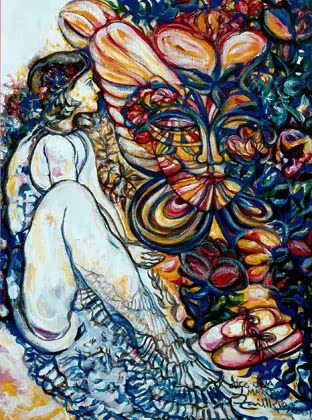 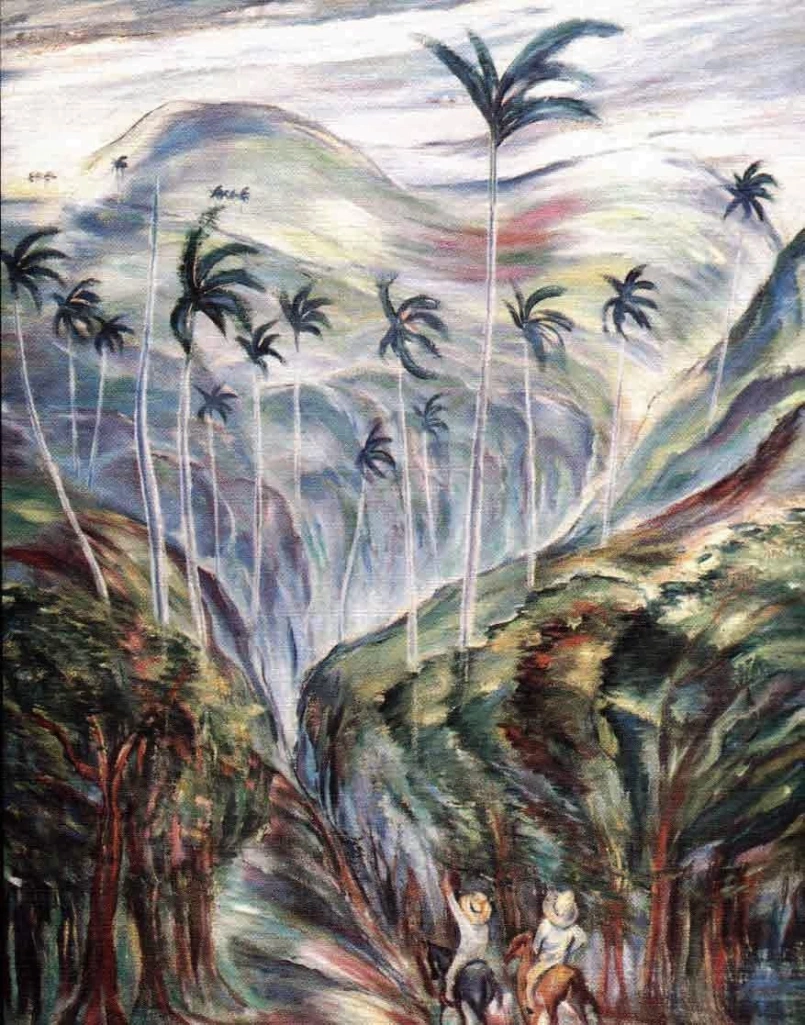 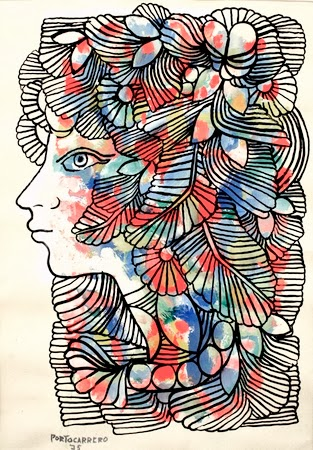 Los zapaticos de rosa - Zaida del Rio
Paisajes - Carlos Enríquez
Cabeza de Mujer Ornamentada – Rene Portocarrero
[Speaker Notes: estas hermosas imágenes de obras famosas de pintores cubanos nos sirven de fondo para informar sobre la evaluación del módulo, t
las tareas que se orienten se realizarán por equipos  y será subirla en el aula virtual en un tiempo determinado , los jefes de los equipos serán los responsables de subirla tareas que tiene una guía en el aula virtual y tendrán que matricular]
TAREA EVALUATIVA
Guía de trabajo final en aula virtual de salud